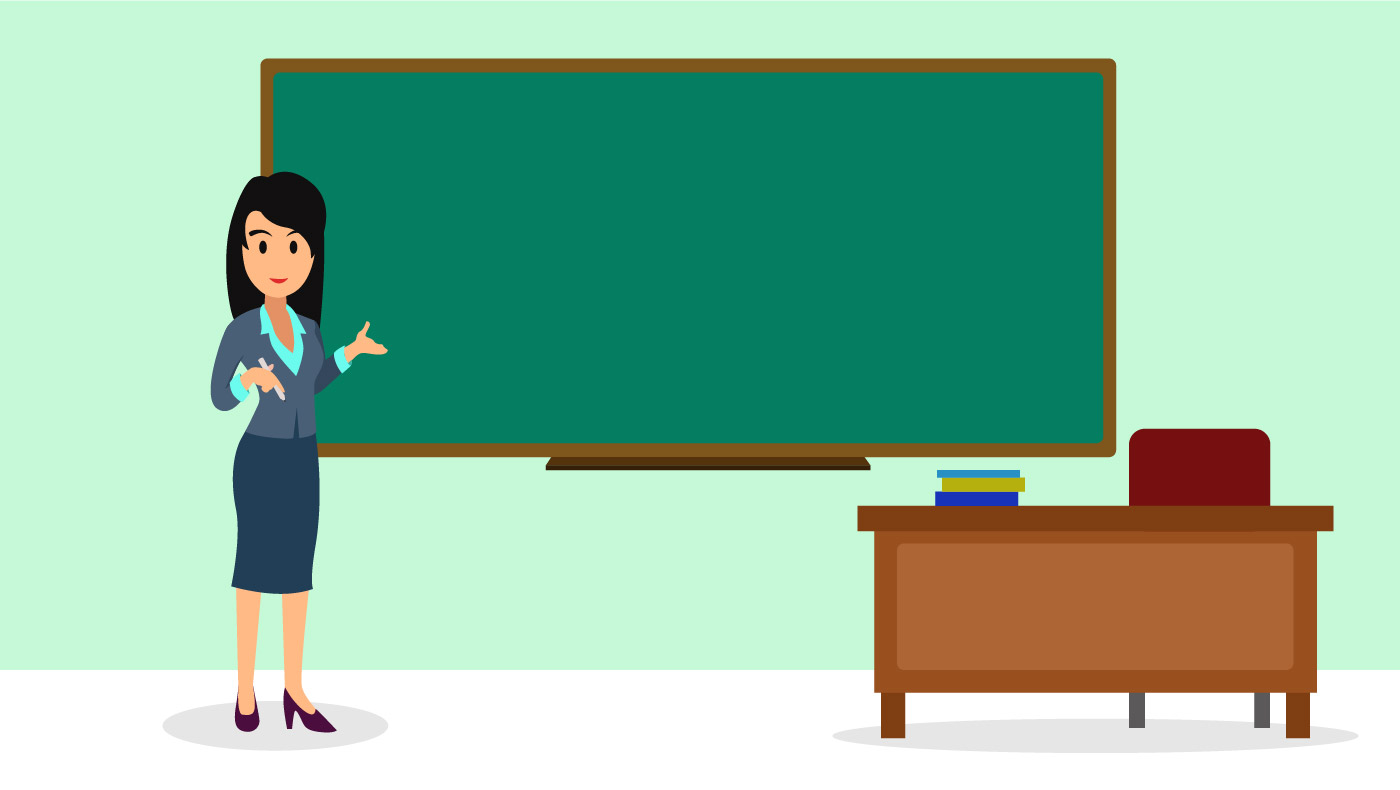 Good Morning Students!


Our lesson today is on FRACTION
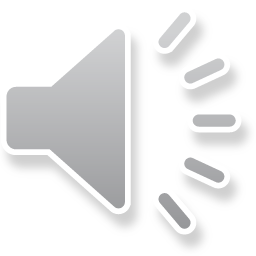 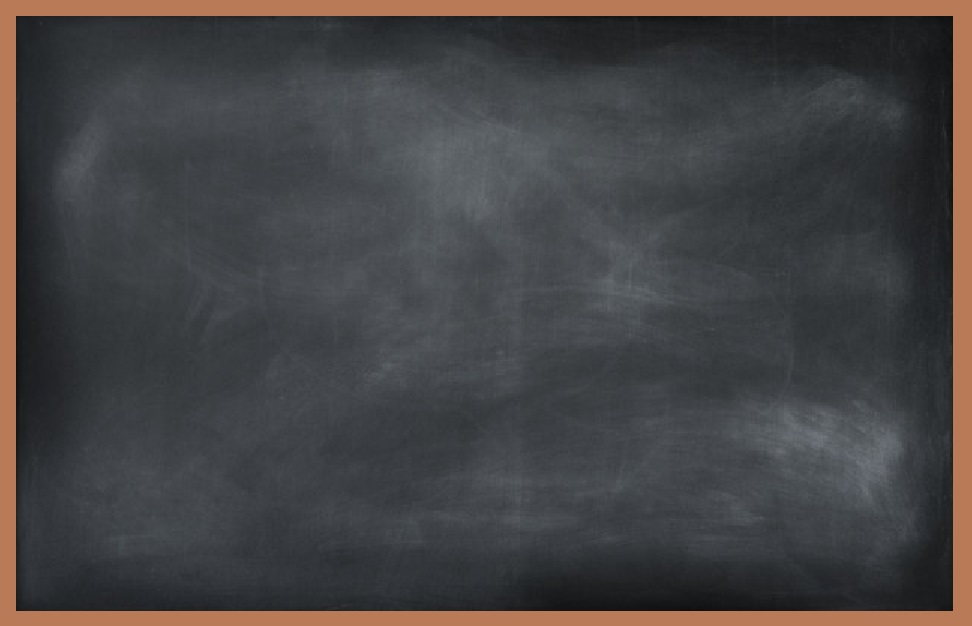 FRACTION
Fraction is something that shows parts of a whole or equal parts of a whole.
In a fraction, the numerator shows how many parts we are talking  about and the denominator number shows the total number of parts.
Whole: A complete or a full object is called as a Whole.
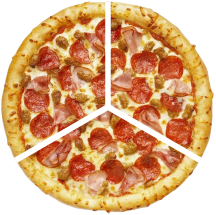 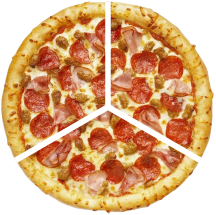 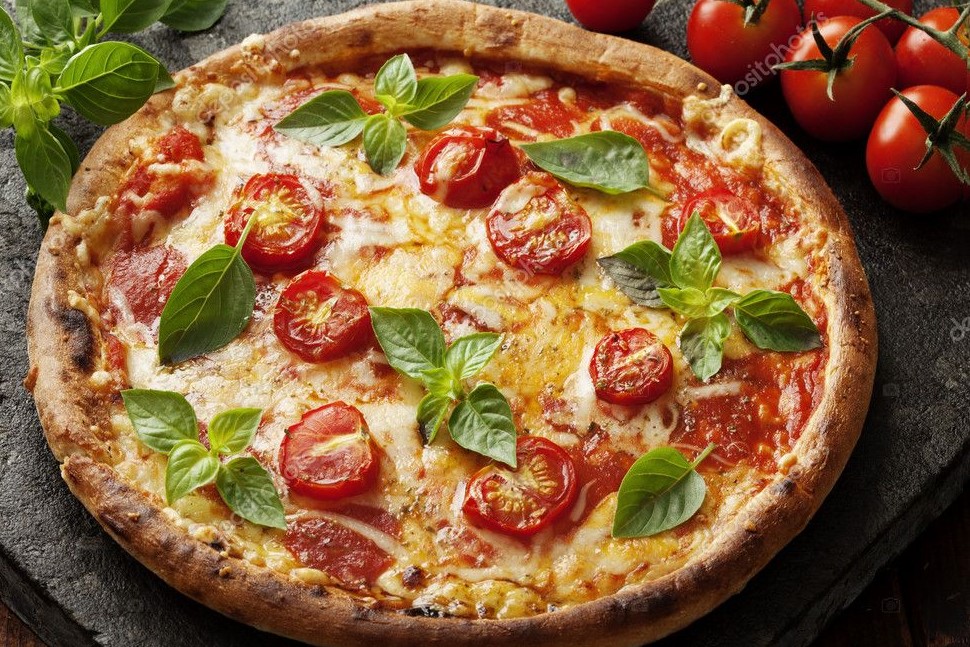 1             Numerator                      
3                          Denominator

 5            Numerator                                                                           
 7            Denominator
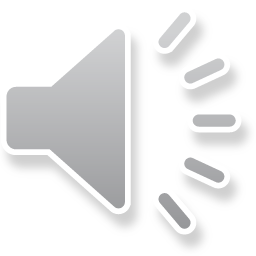 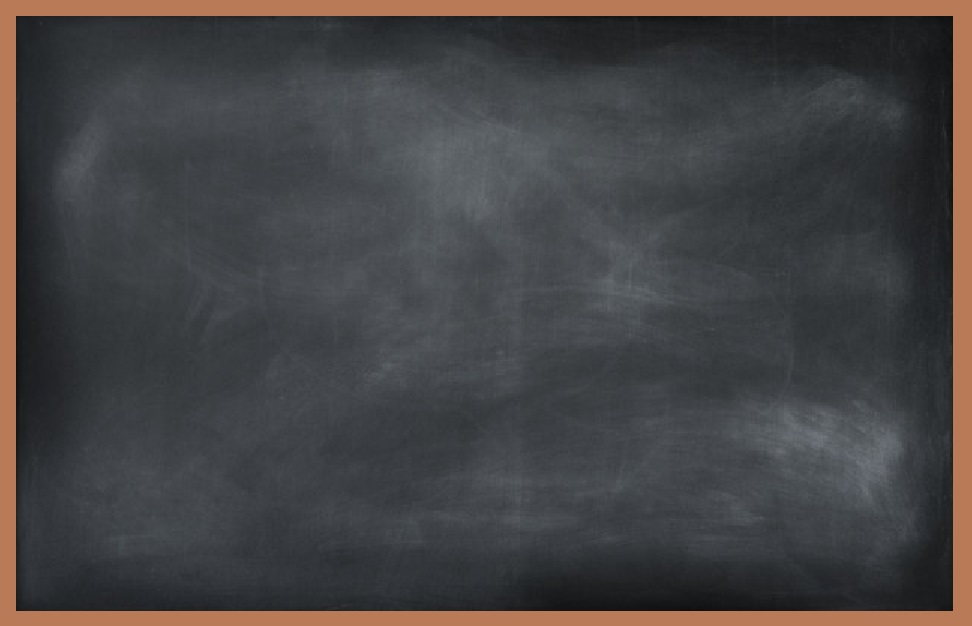 FRACTIONS OF A COLLECTION
To find One – Half  of a collection, we must divide by 2.
 Let’s say, Tina has 8 oranges. She wants to give half of them to Suraj. How many oranges should she give to him?


Firstly she divides the 8 oranges into two equal groups.
                                                                                                                  


Then she gives Suraj one half of 8 oranges
   i.e.    1  of 8 =  8 ÷ 2 = 4
            2      
So Tina should give Suraj 4 oranges
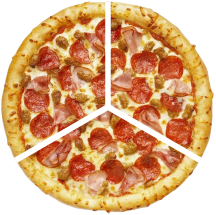 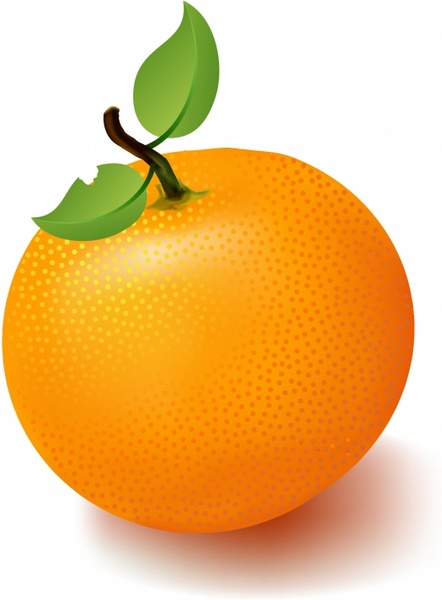 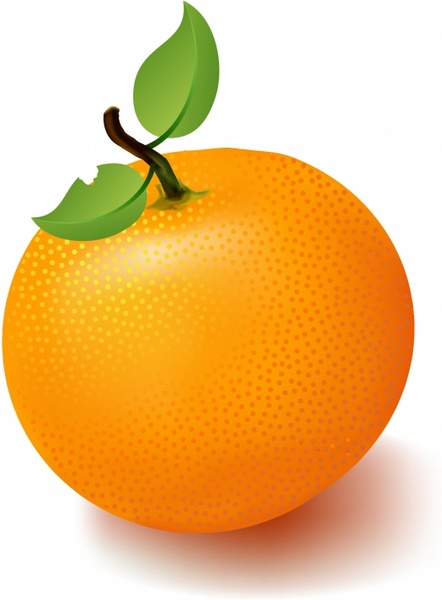 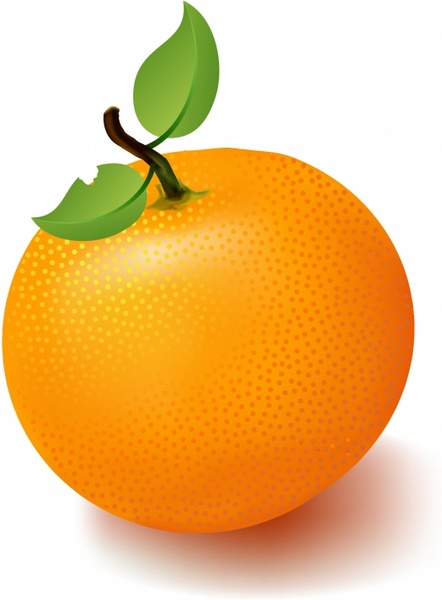 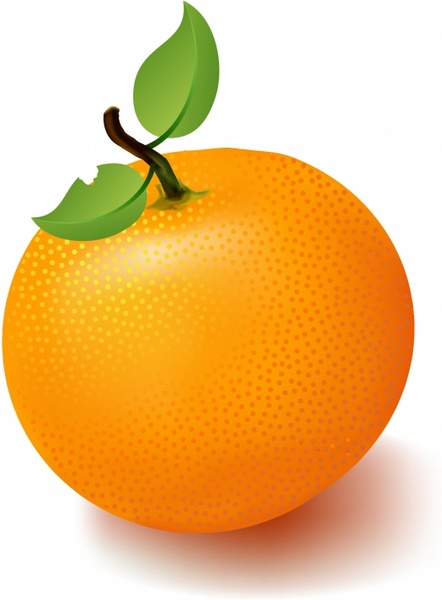 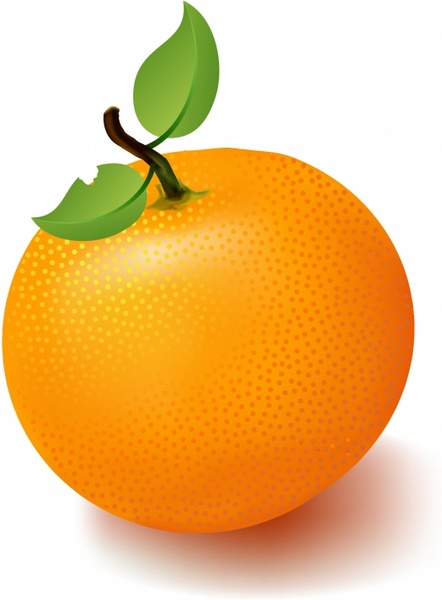 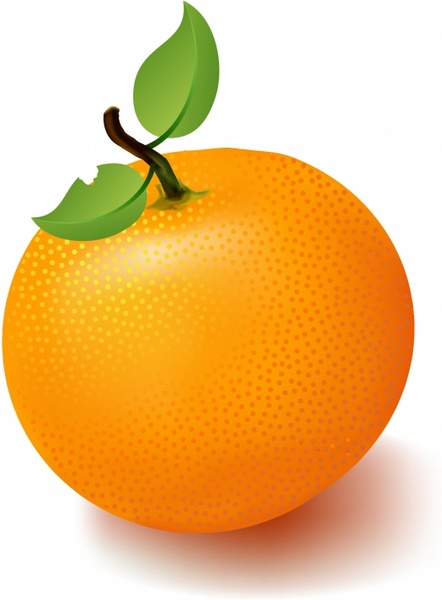 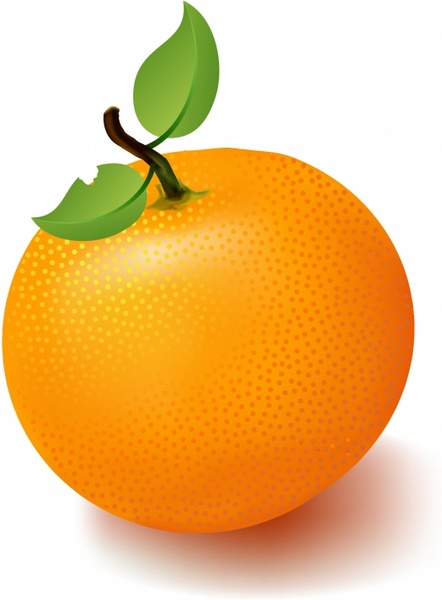 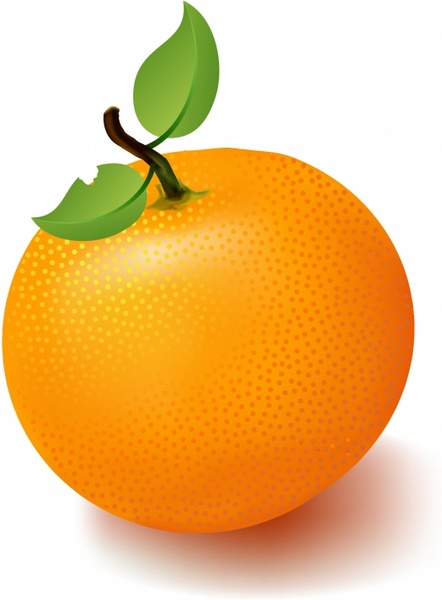 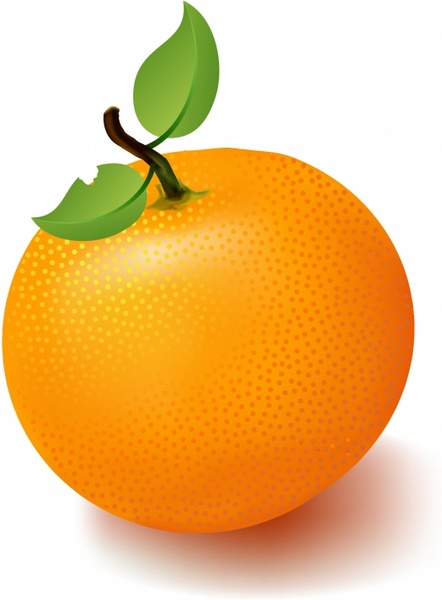 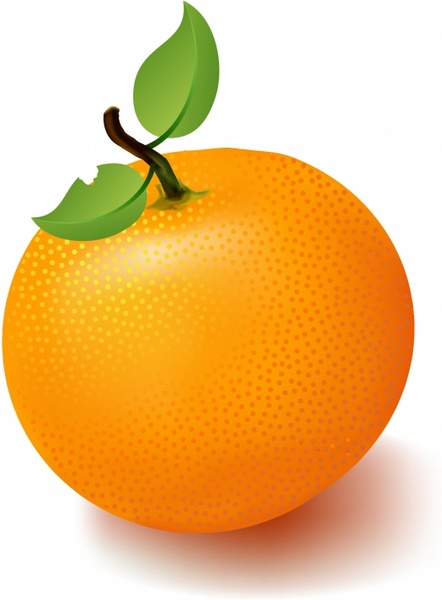 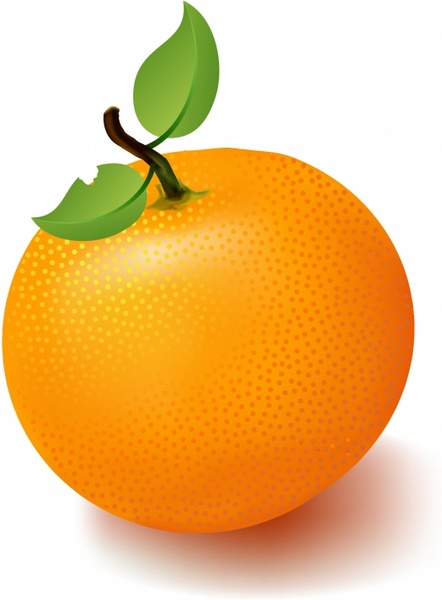 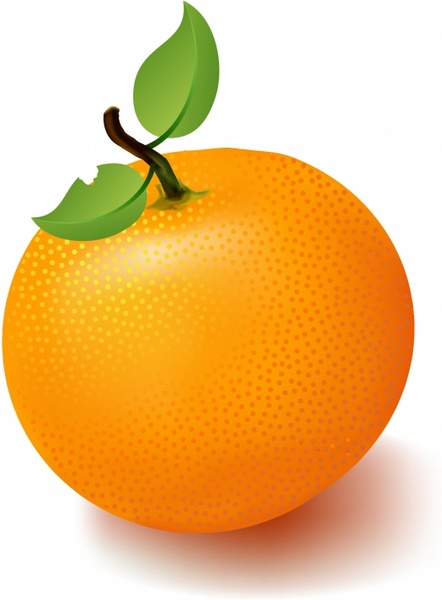 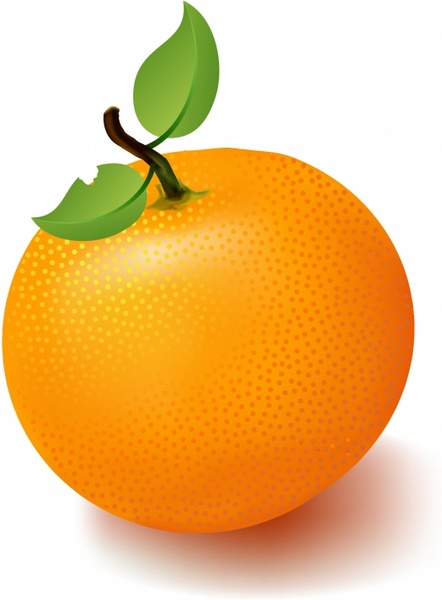 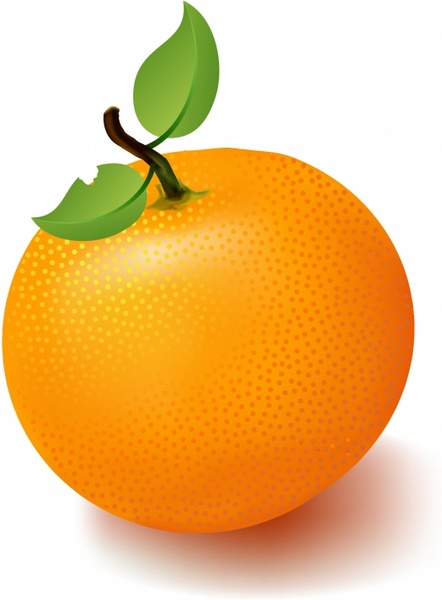 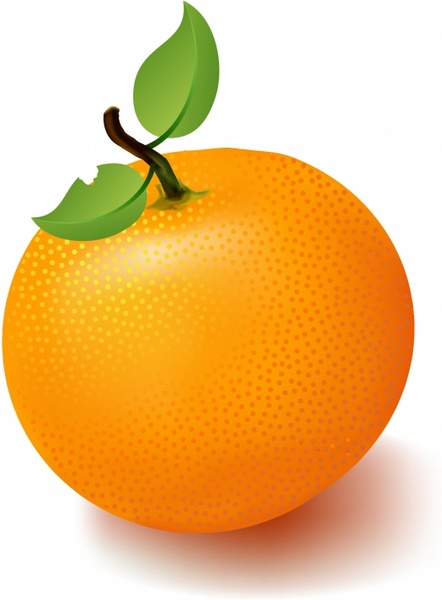 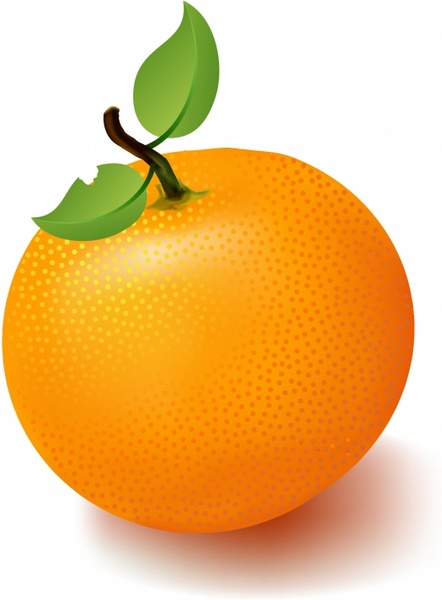 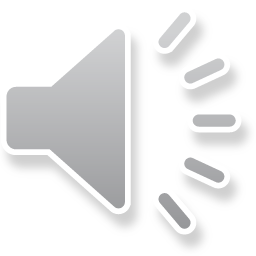 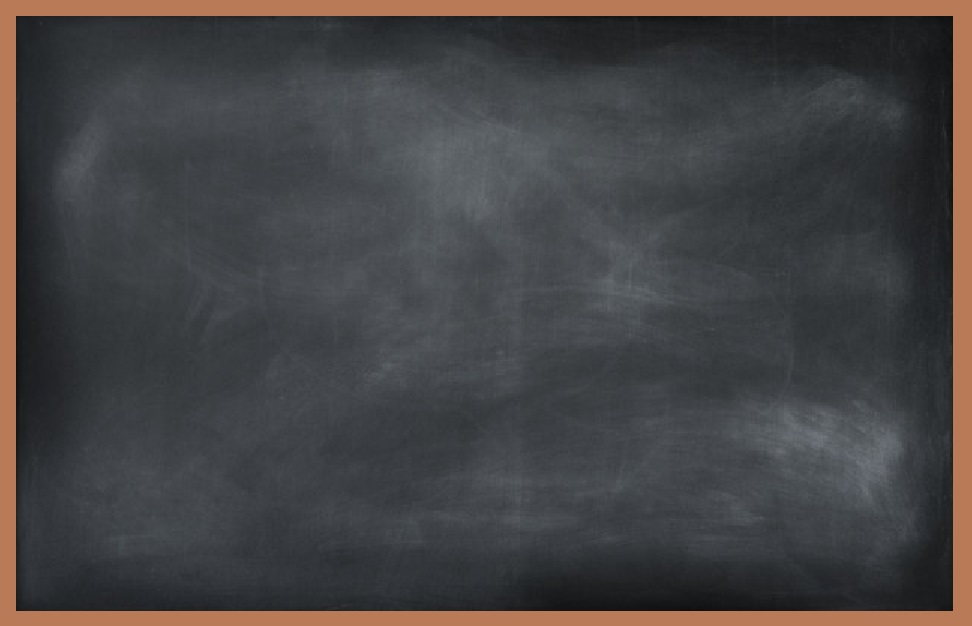 FRACTIONS OF A COLLECTION
To find One – Third  of a collection, we must divide by 3.
 Let’s say, Suraj has 12 balls. He wants to give one - third of them to Karan. How many balls should he give to him?


Firstly he divides the 12 balls into three equal groups.
                                                                                                                  


Then he gives Karan one - third of 12 balls
   i.e.    1  of 12 =  12 ÷ 3 = 4
            3      
So Suraj should give Karan 4 balls.
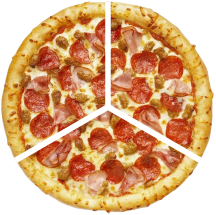 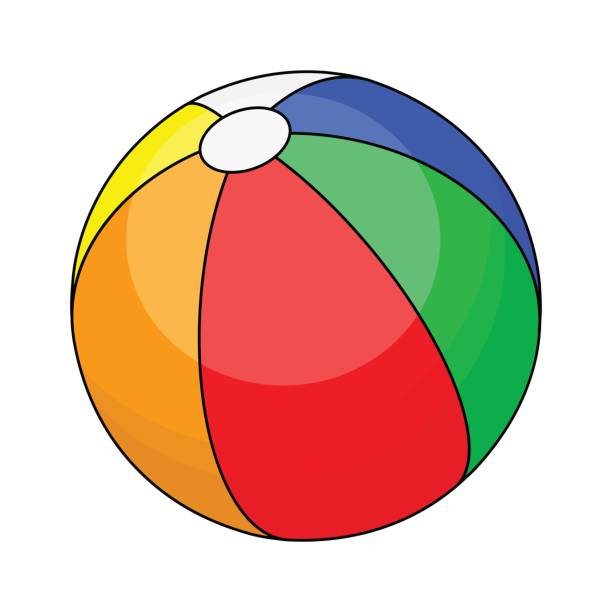 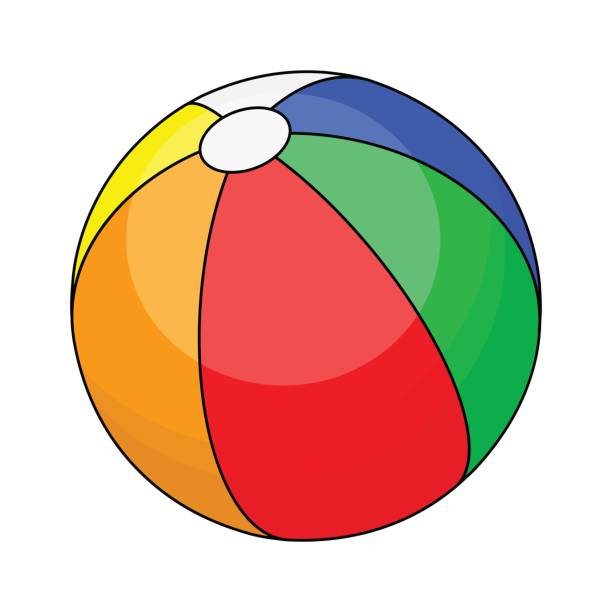 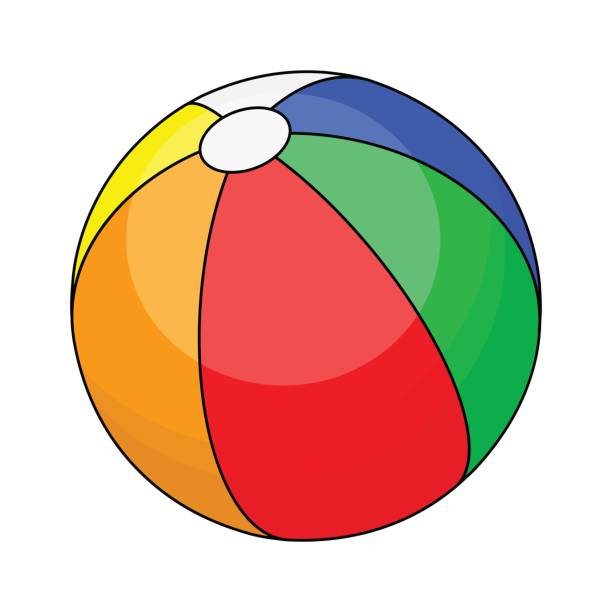 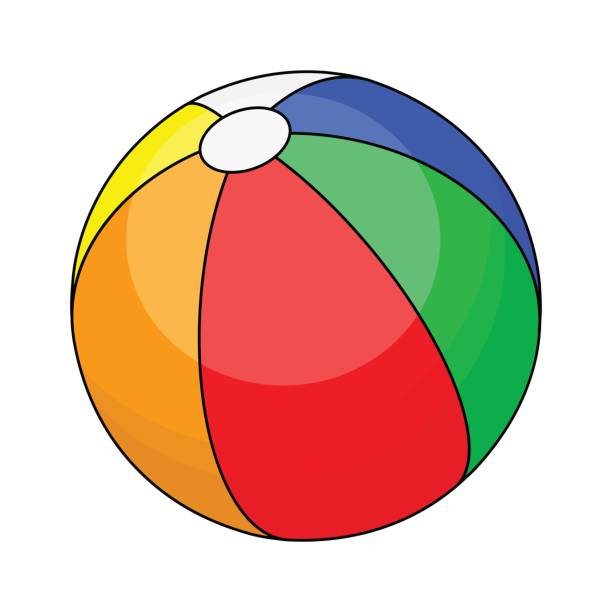 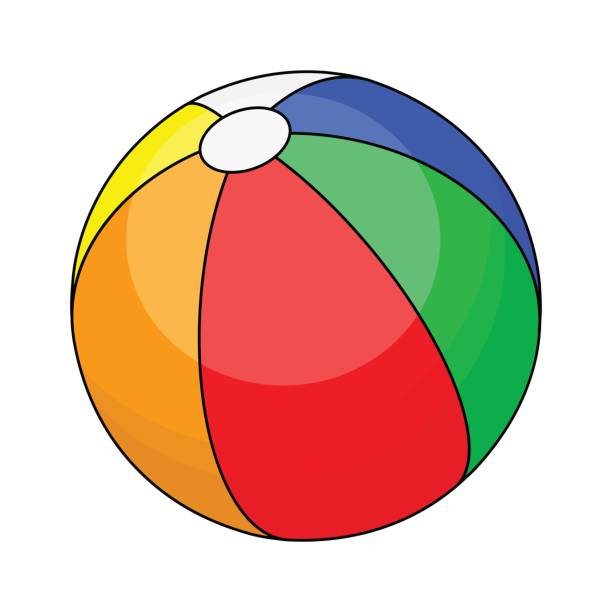 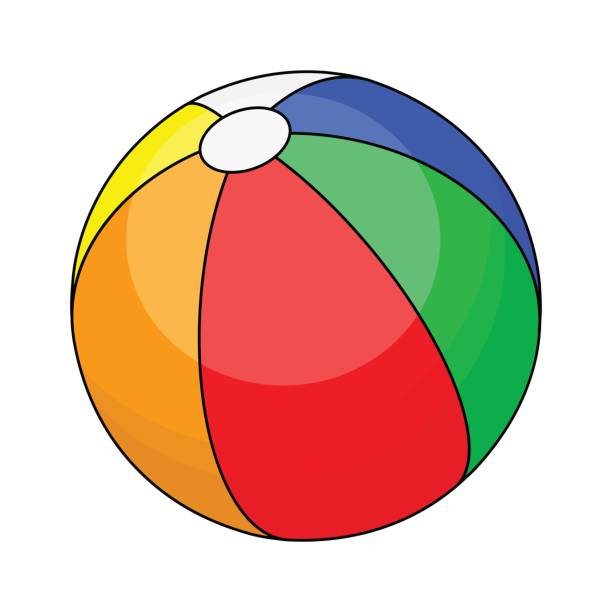 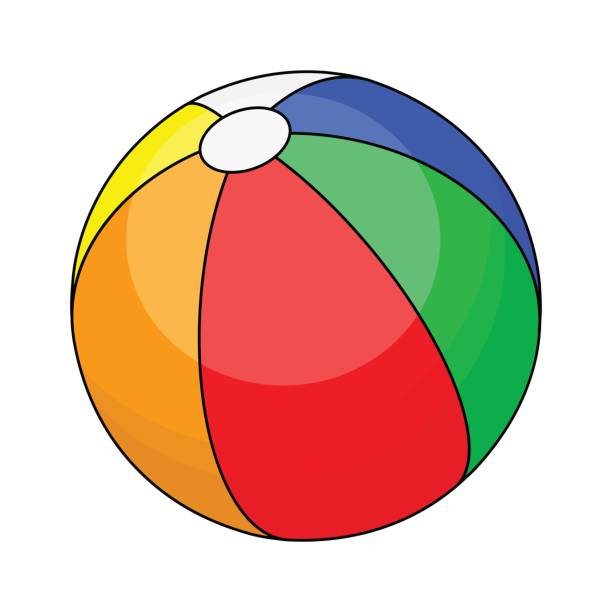 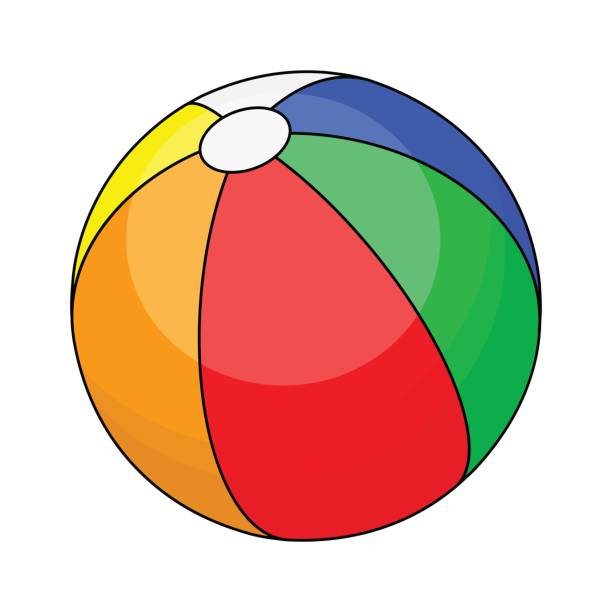 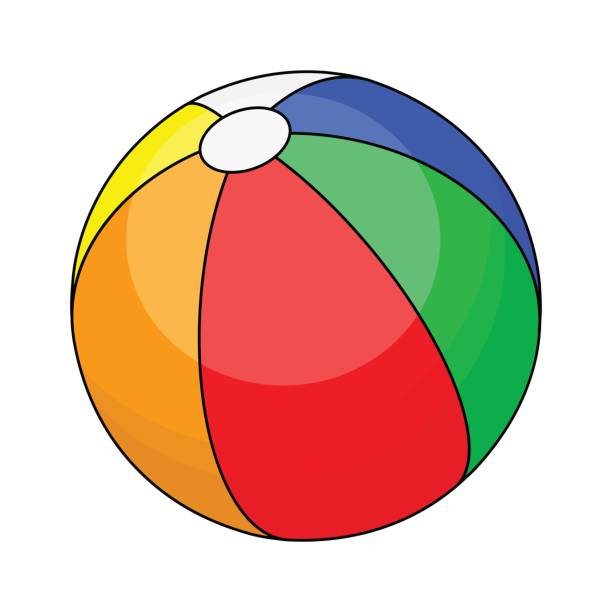 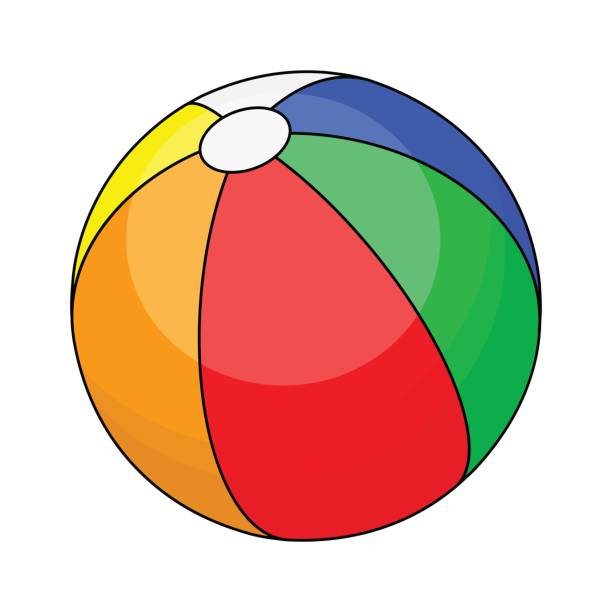 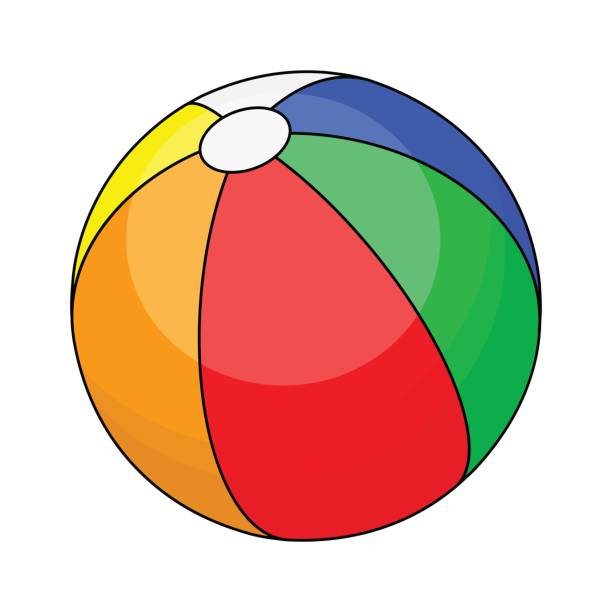 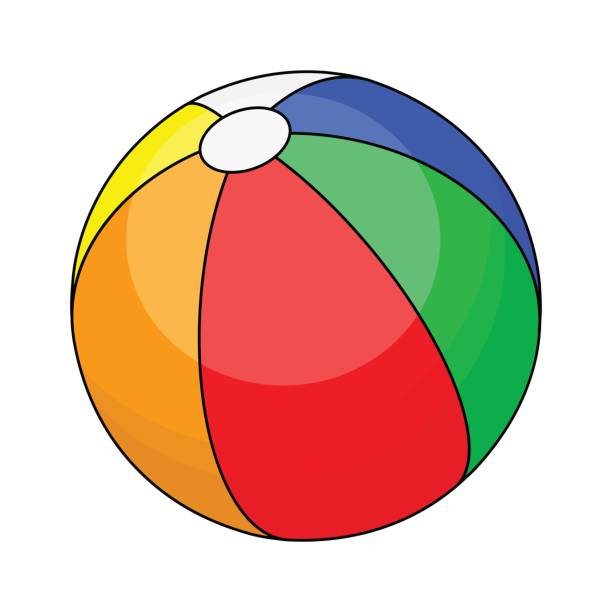 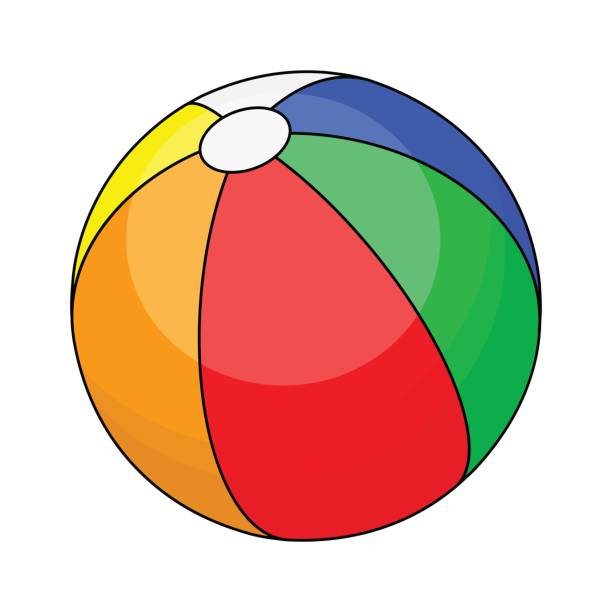 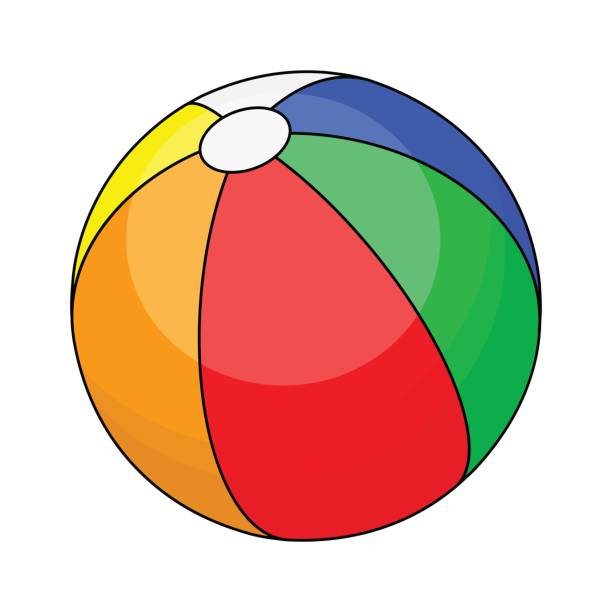 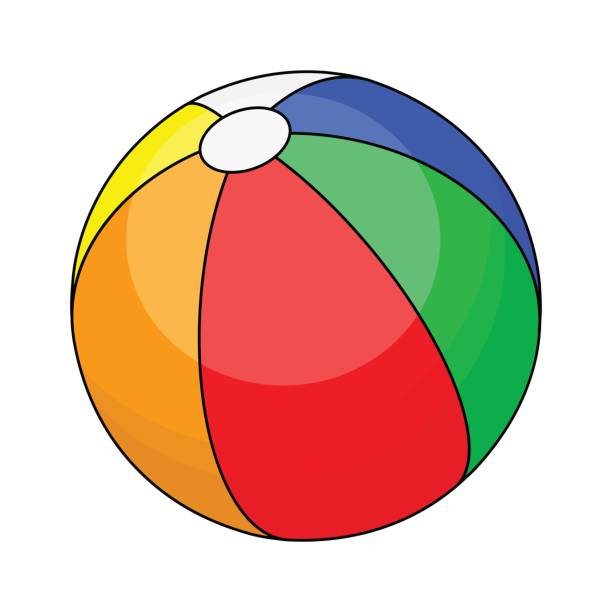 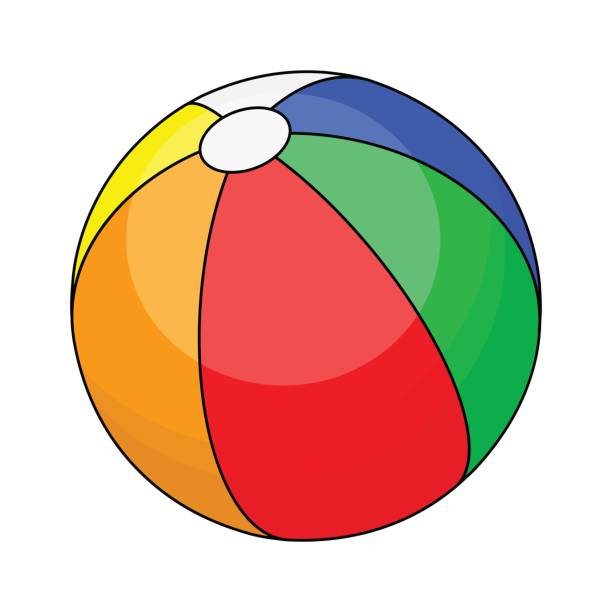 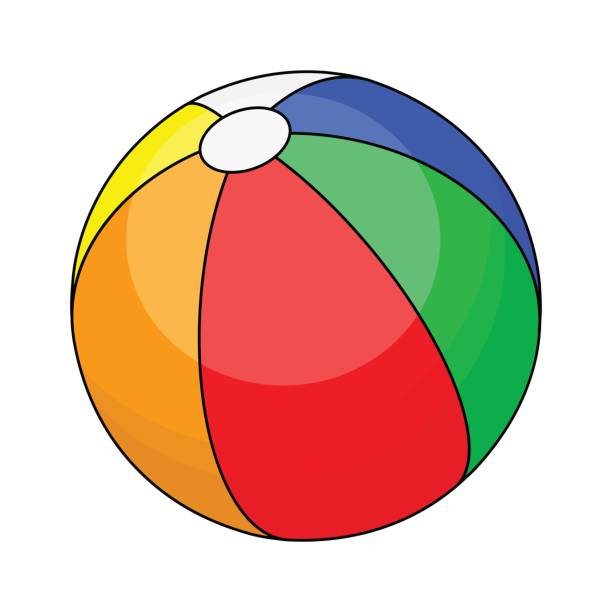 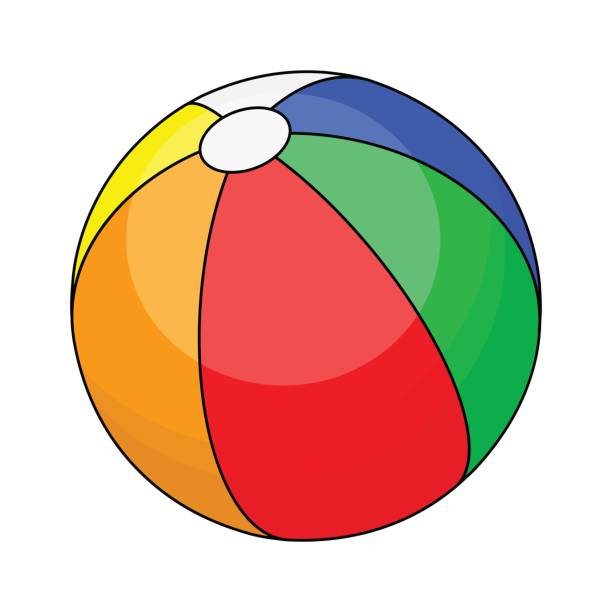 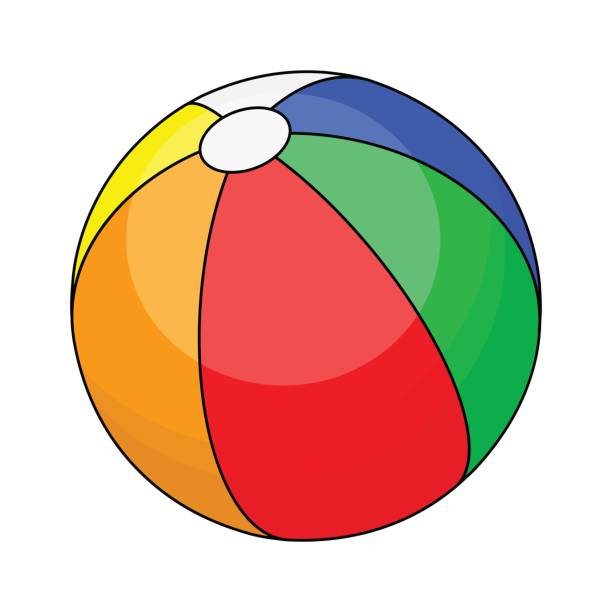 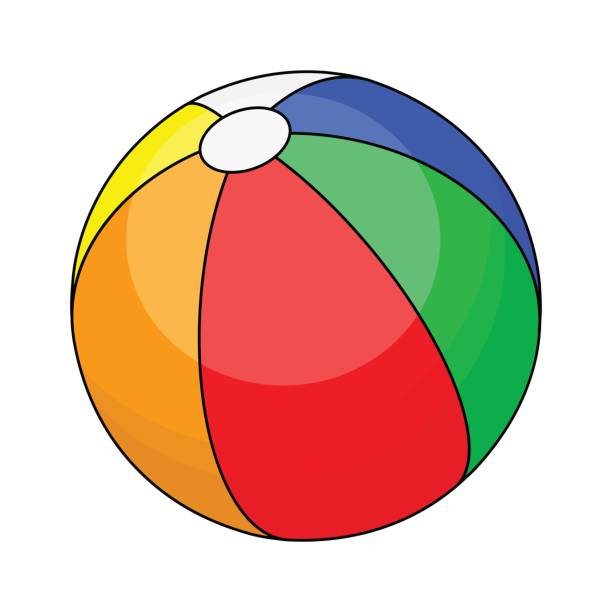 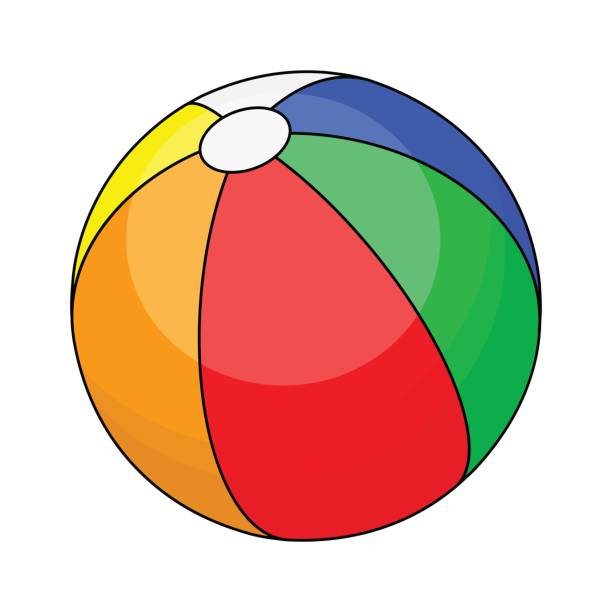 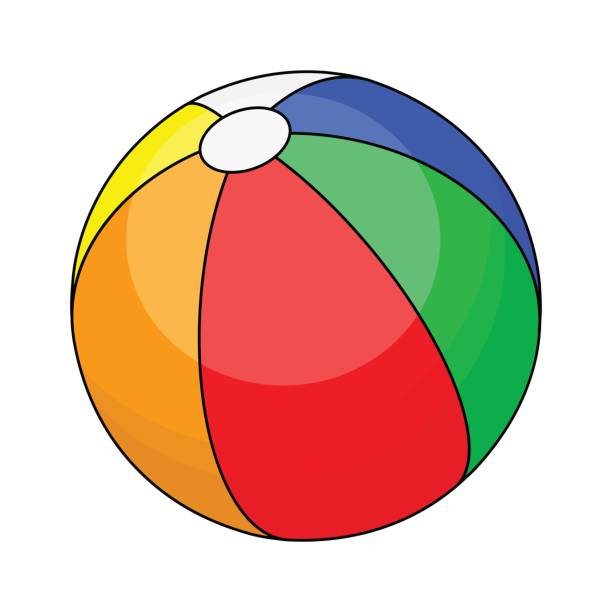 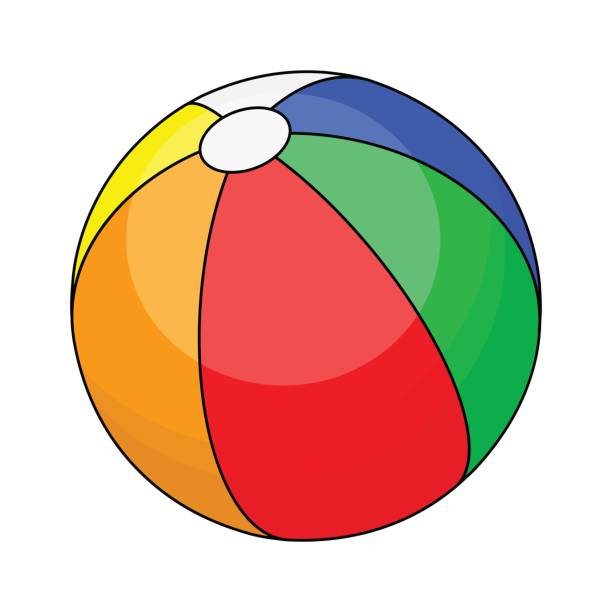 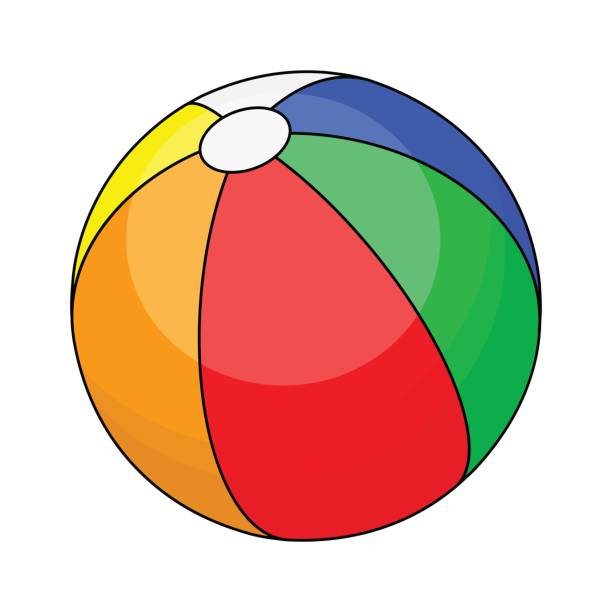 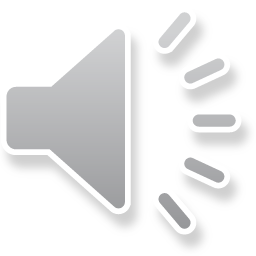 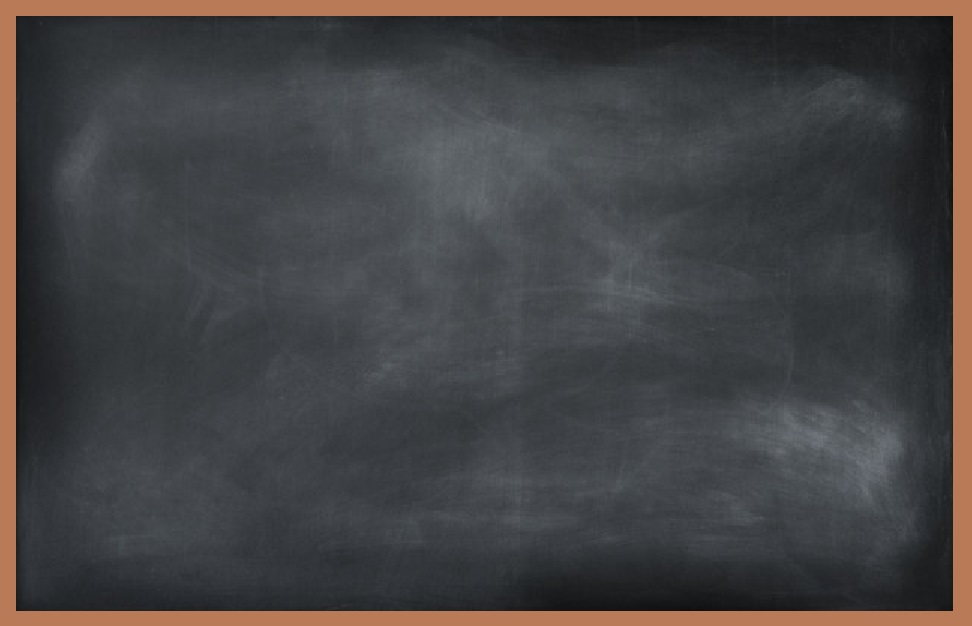 FRACTIONS OF A COLLECTION
To find One – fourth  of a collection, we must divide by 4.
 Let’s say, Suraj has 12 beyblades. He wants to give one - fourth of them to Karan. How many beyblades should he give to him?
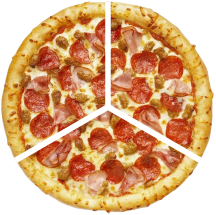 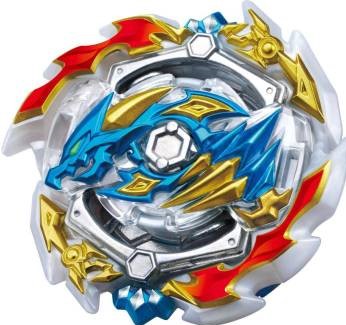 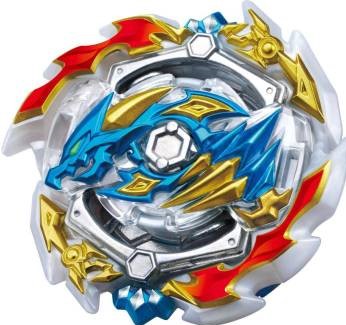 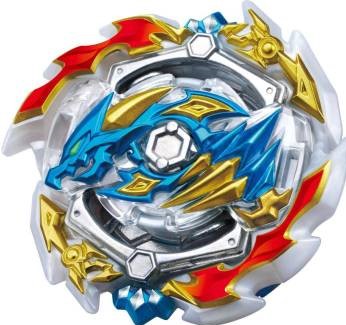 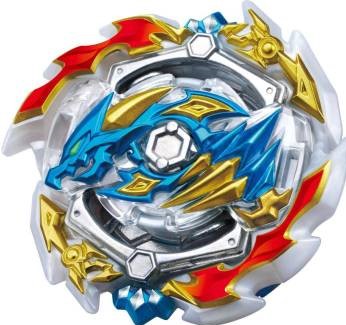 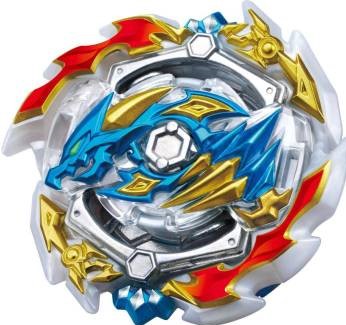 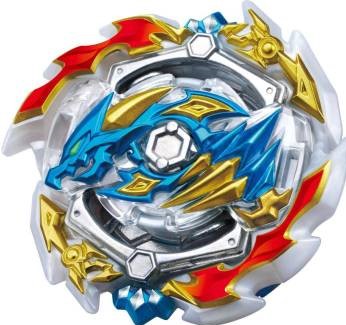 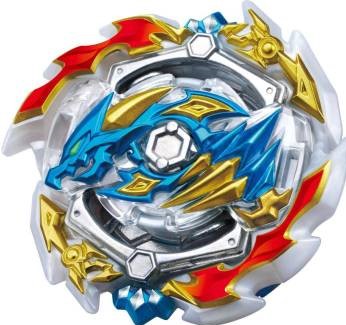 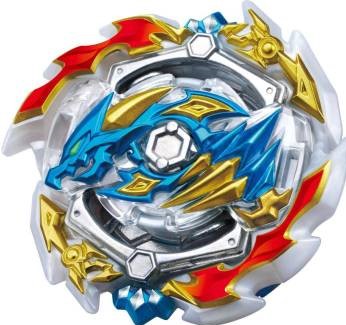 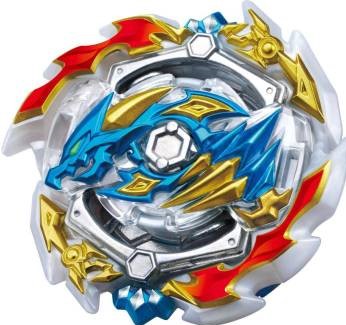 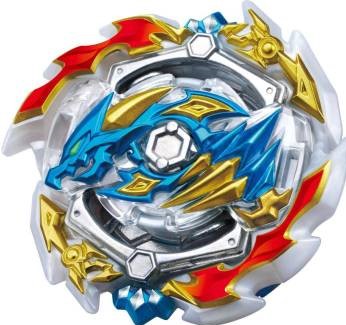 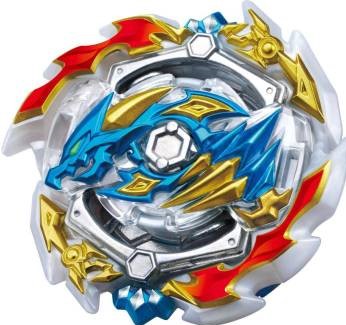 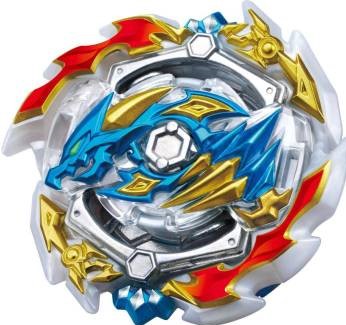 Firstly he divides the 12 beyblades into four equal groups.
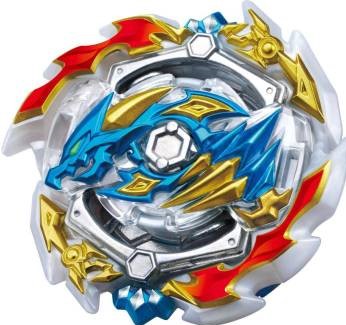 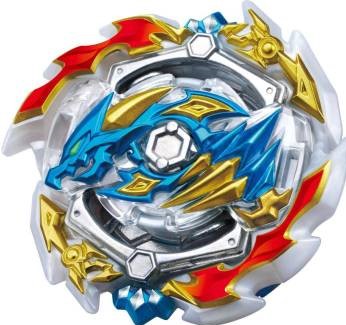 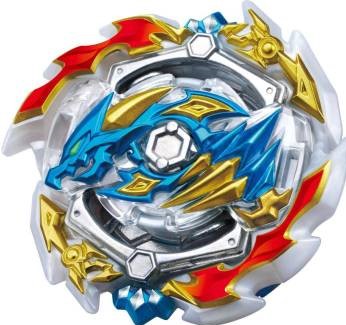 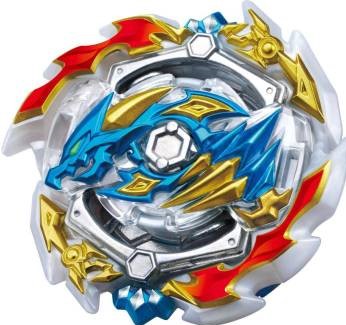 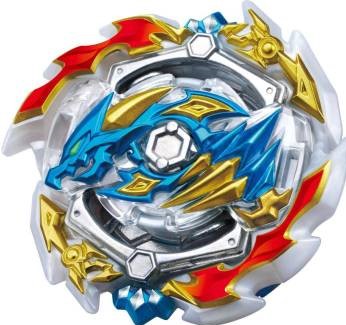 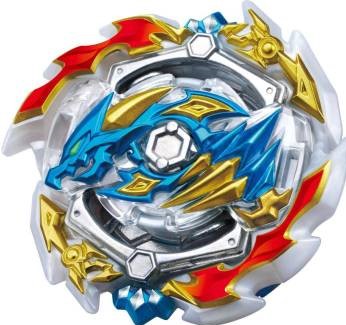 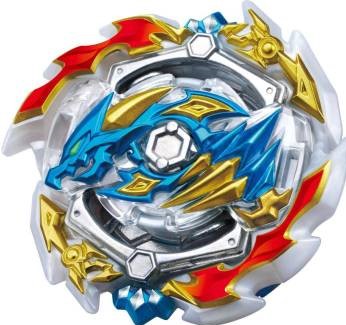 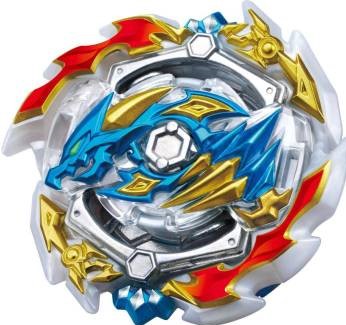 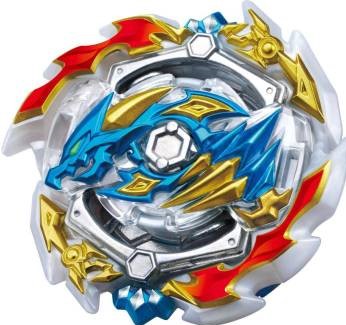 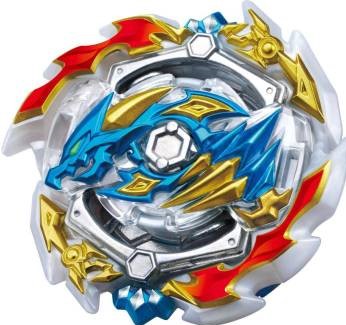 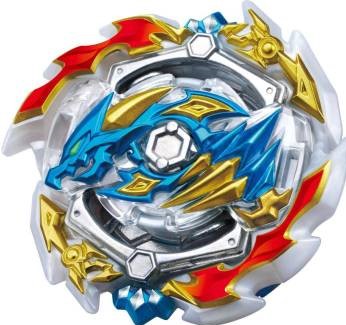 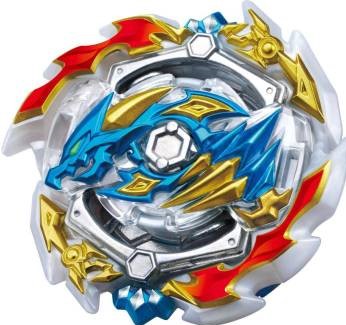 Then he gives Karan one - fourth of 12 beyblades.
   i.e.    1  of 12 =  12 ÷ 4 = 3
            4      
So Suraj should give Karan 3 beyblades.
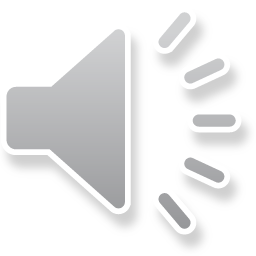 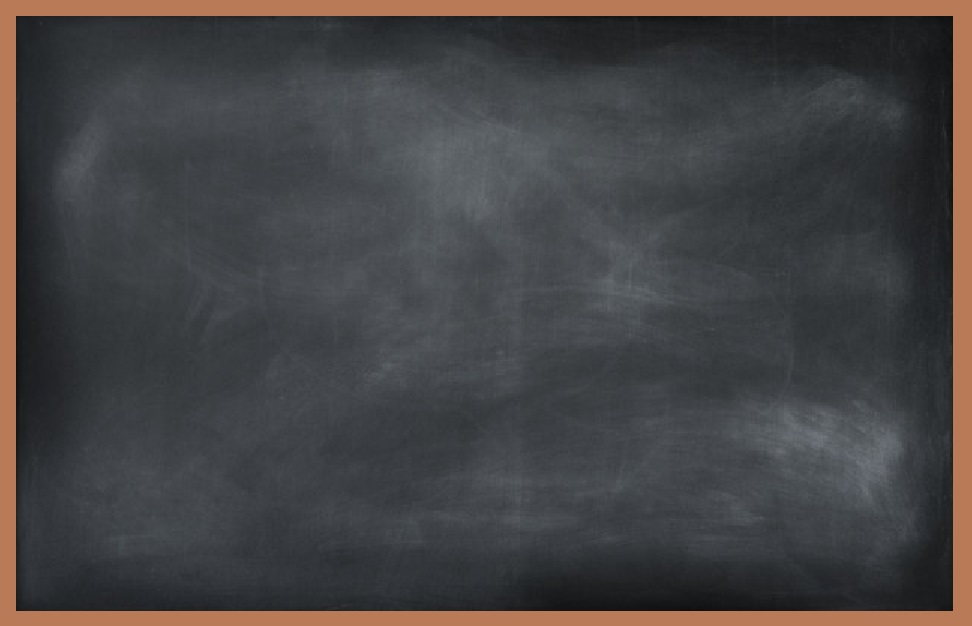 FRACTION WORD PROBLEMS
Avinash had 20 stickers. He gave 4 stickers to his sister. What fraction of stickers did Avinash give to his sister?

Total stickers                                                          = 20

Number of stickers given to his sister               = 4

Fraction of stickers Avinash gave to his sister =

Ans. Avinash gave his sister             stickers .
4  =  1                                                        20    5
1
5
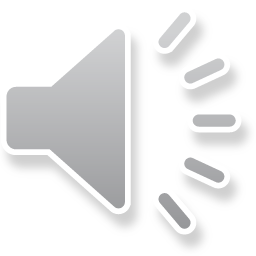 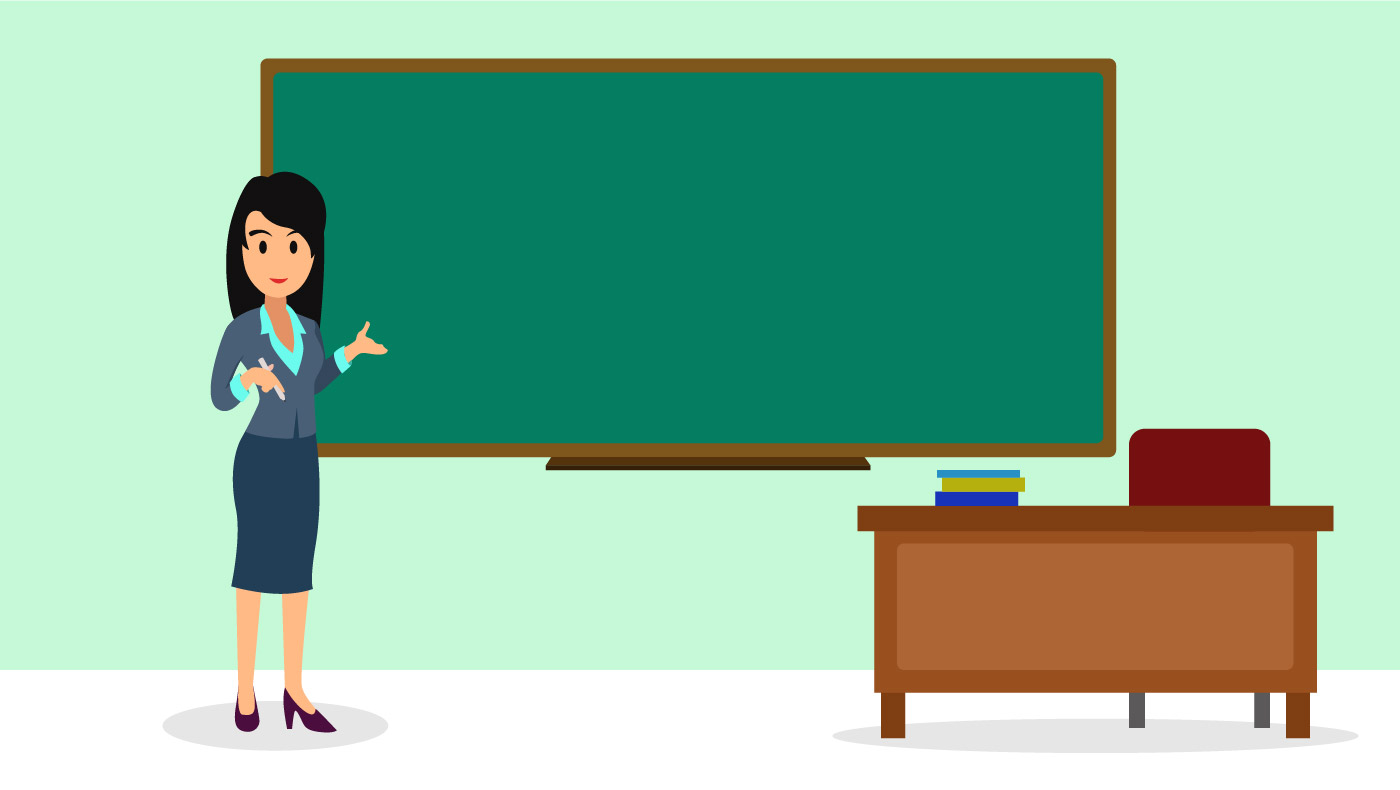 Thank you students!
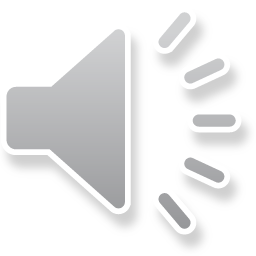